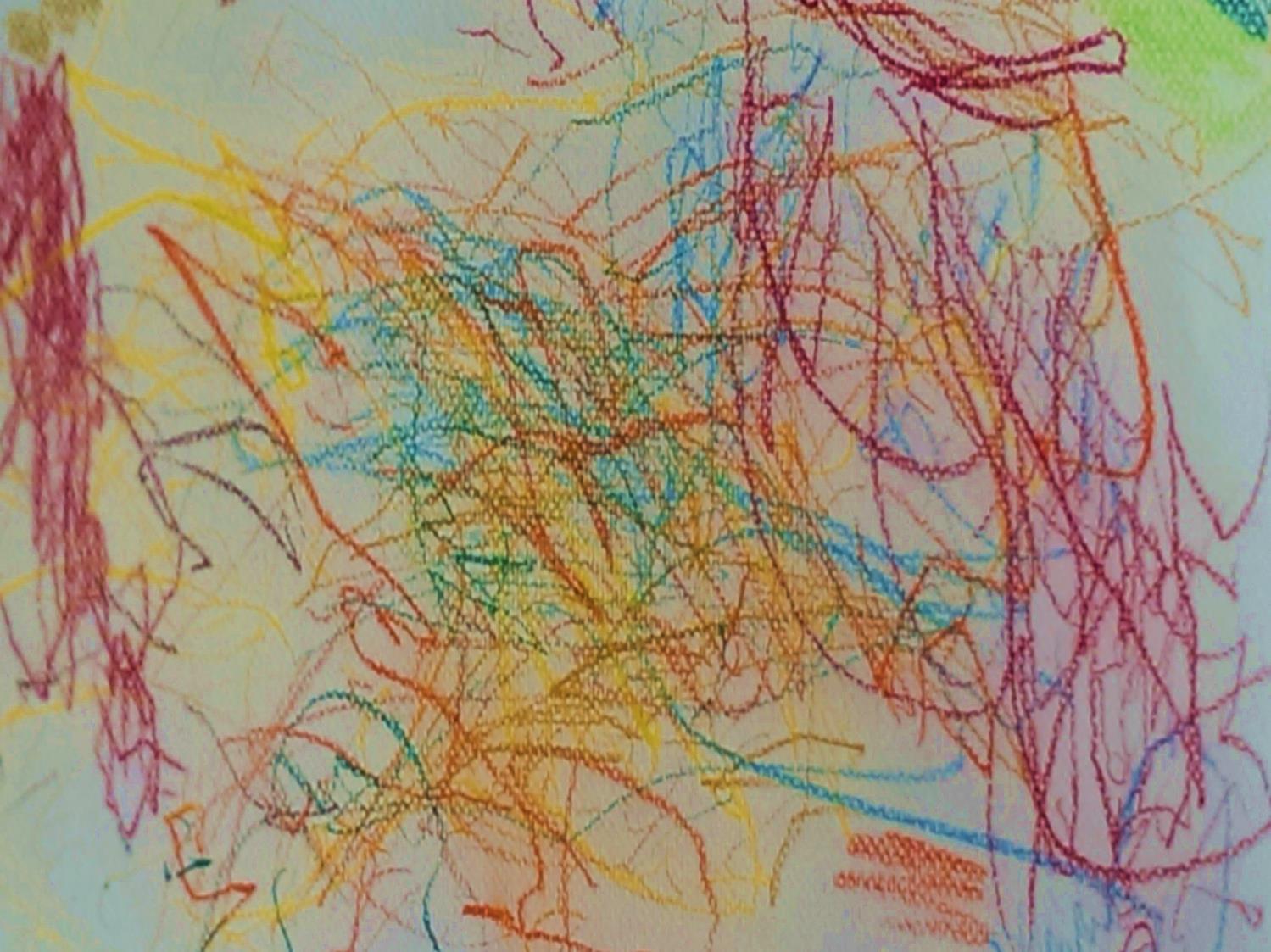 E
Grusskarten für
4
Engineering GmbHDornacherstrasse 101CH-4053 Basel
hergestellt in der Tagesgestaltung des BWH «Am Birsig»
Löchlimattweg 6, 4103 Bottmingen  www.ambirsig.ch
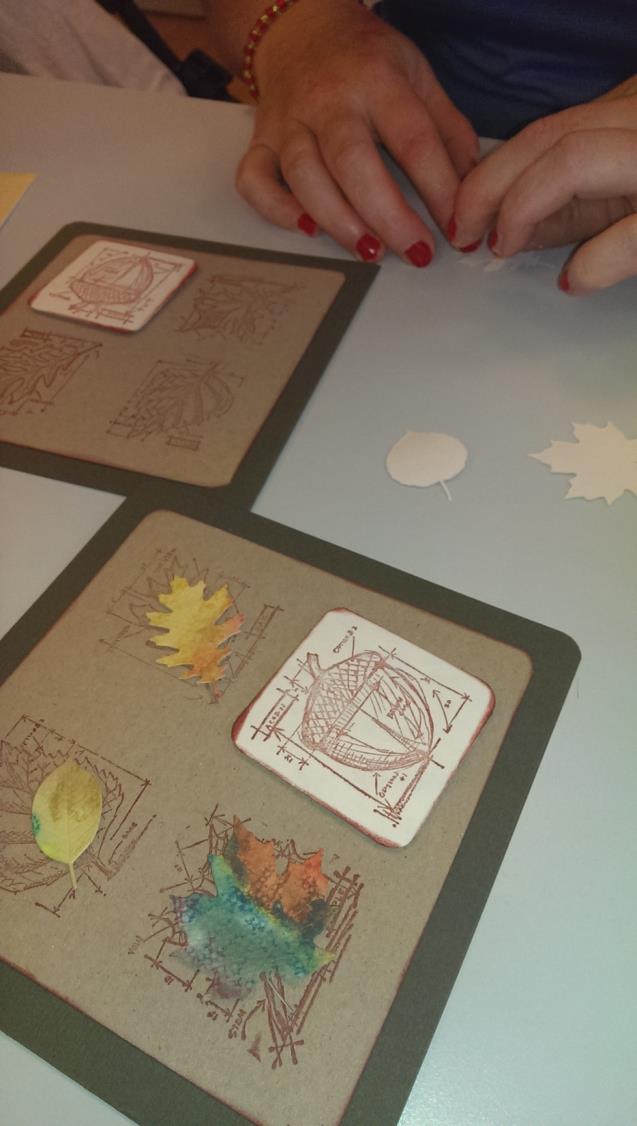 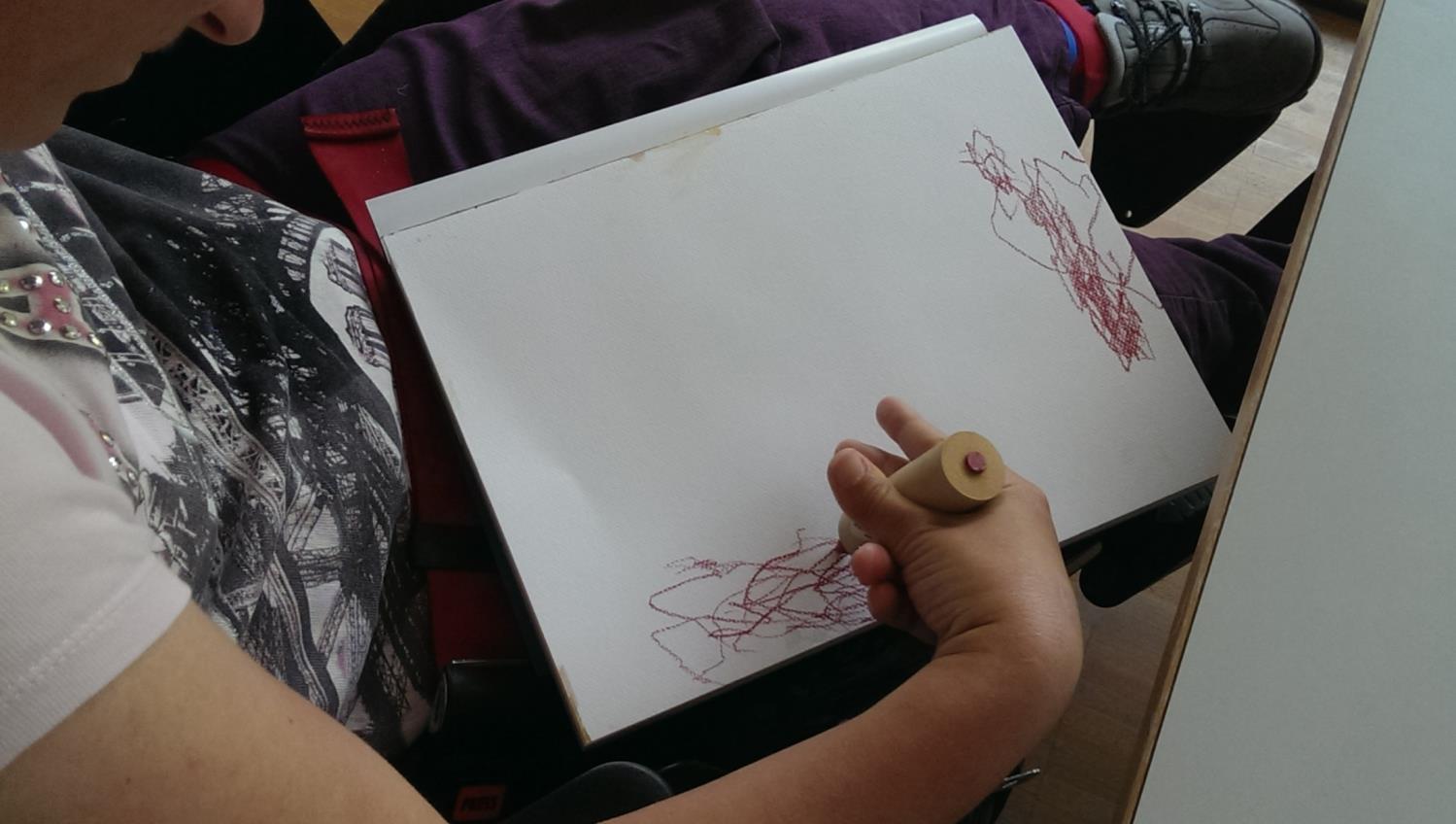 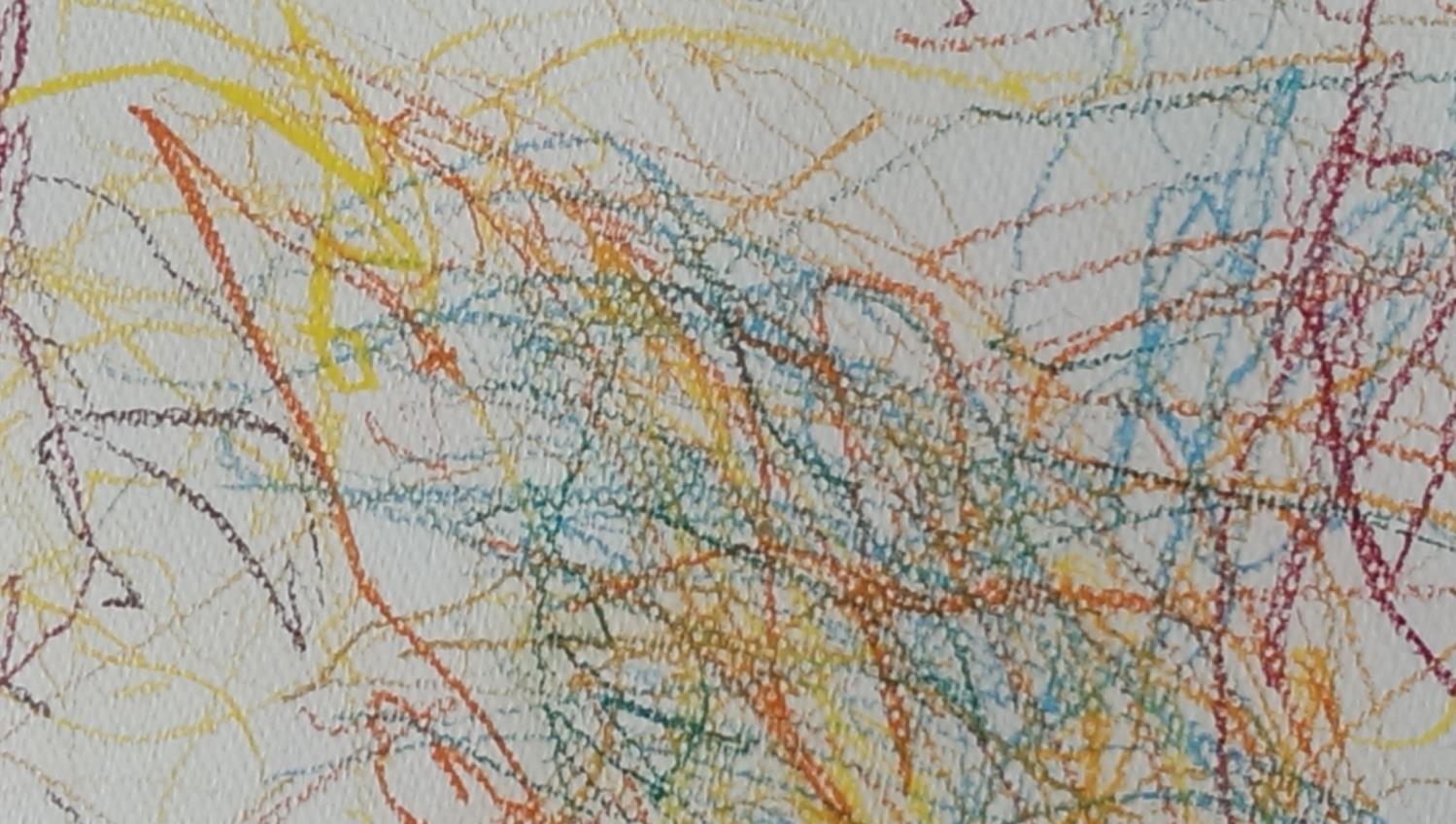 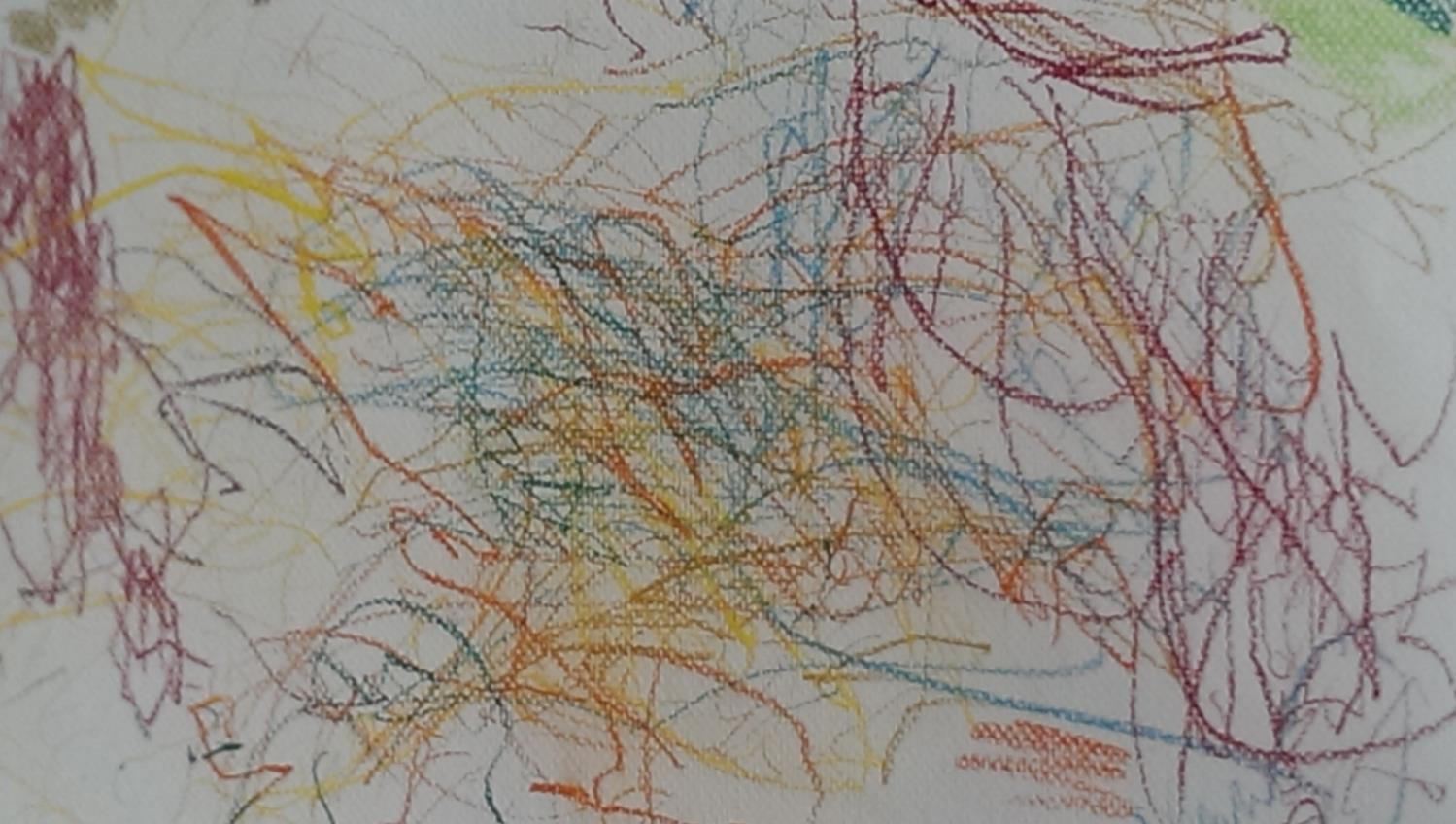 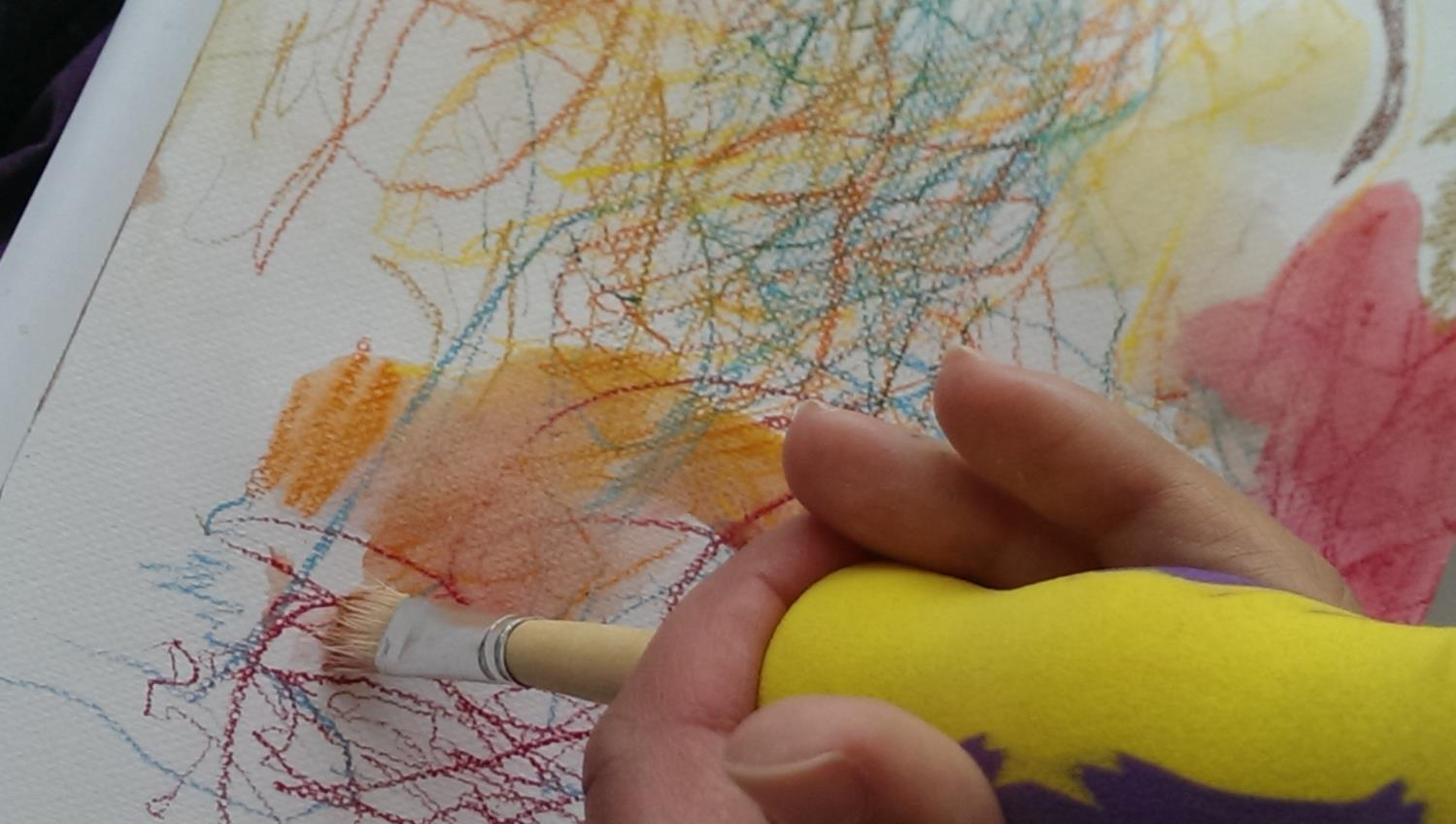 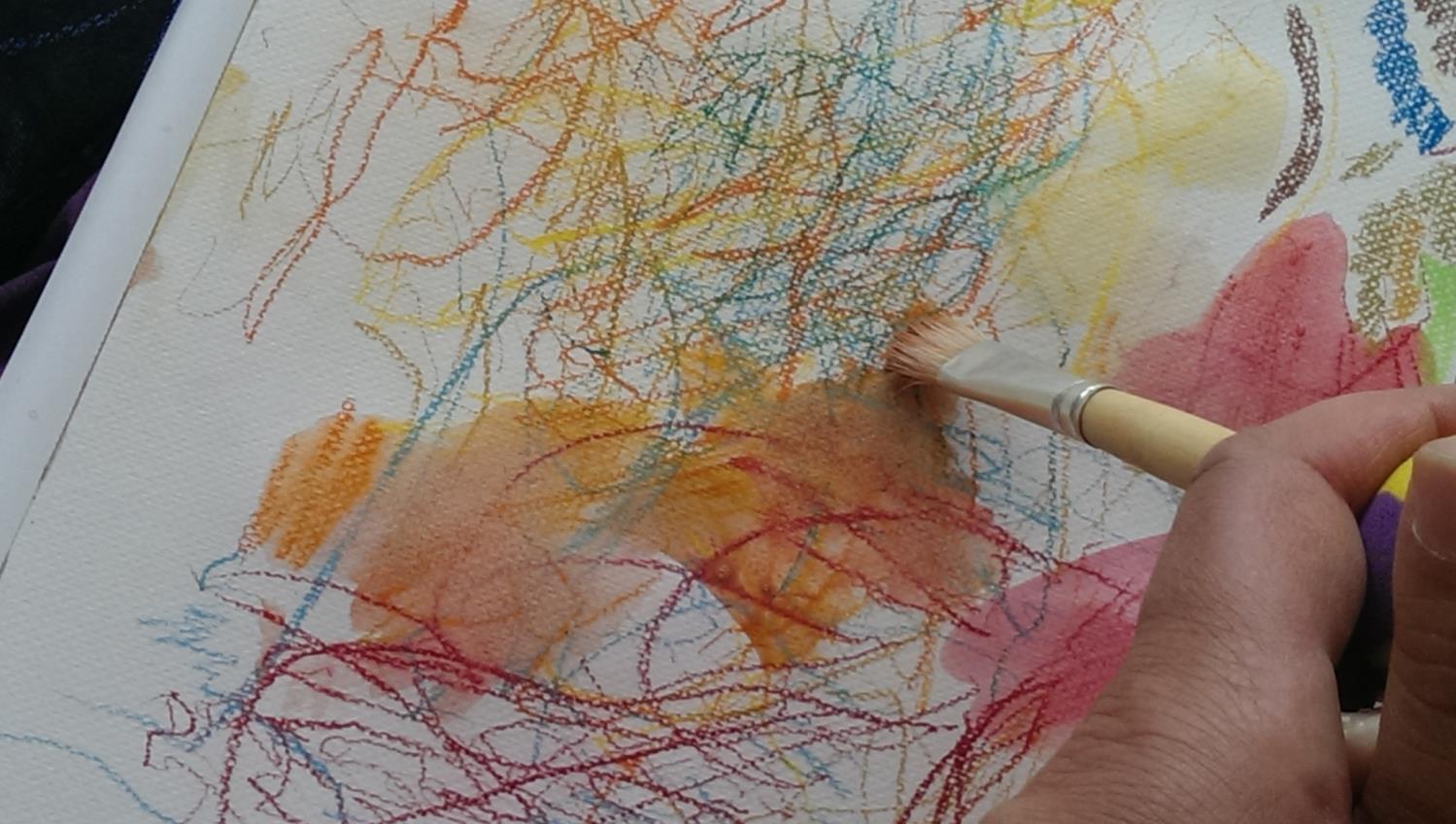 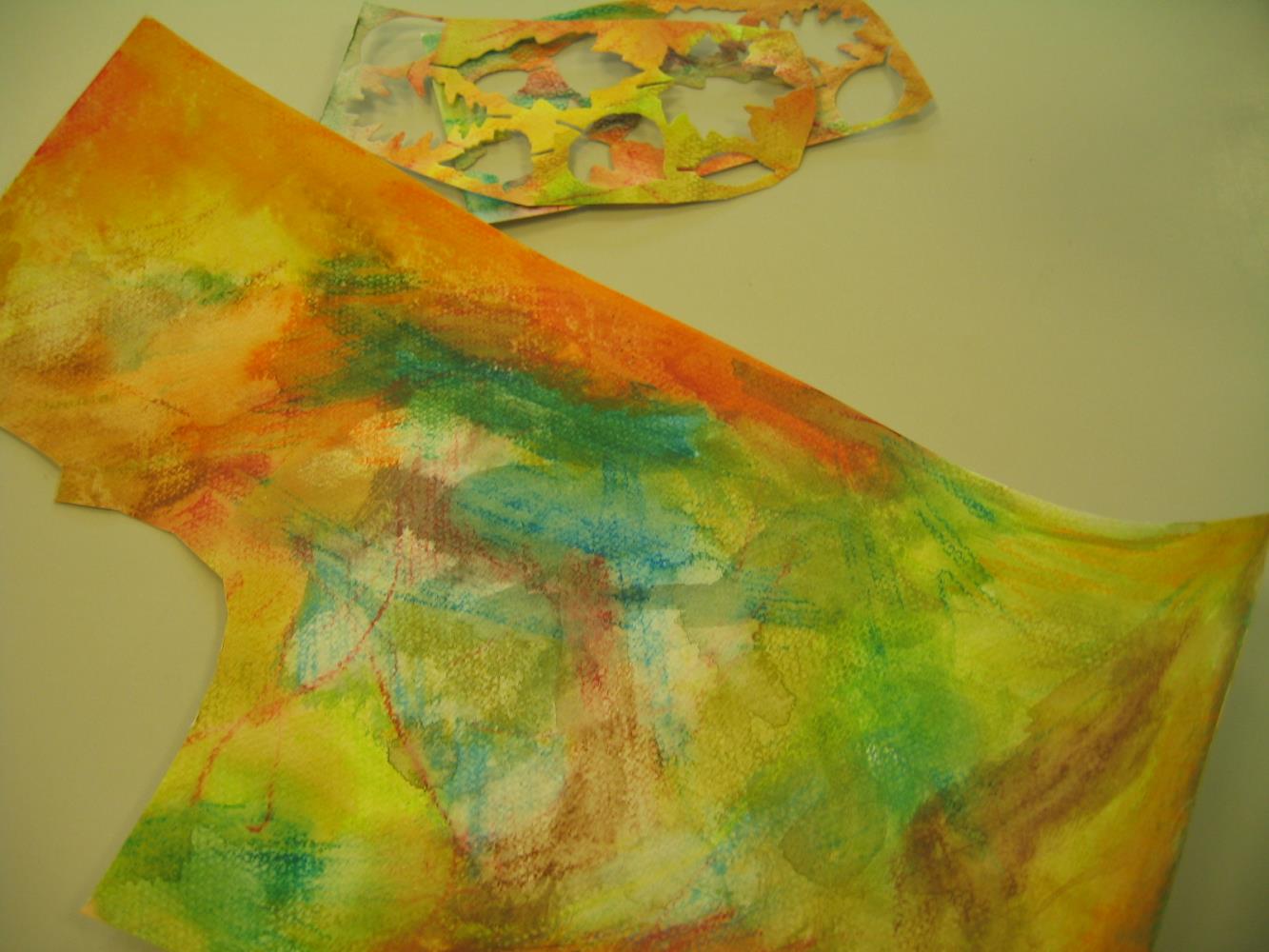 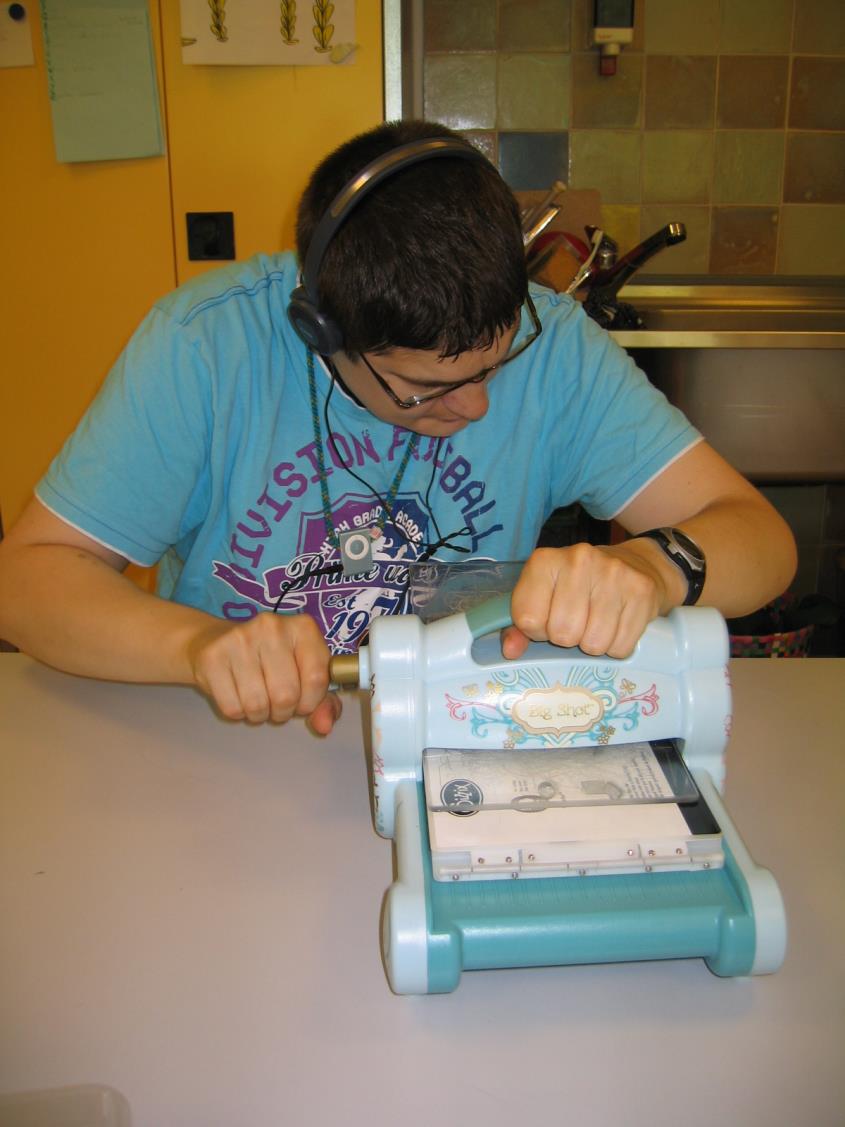 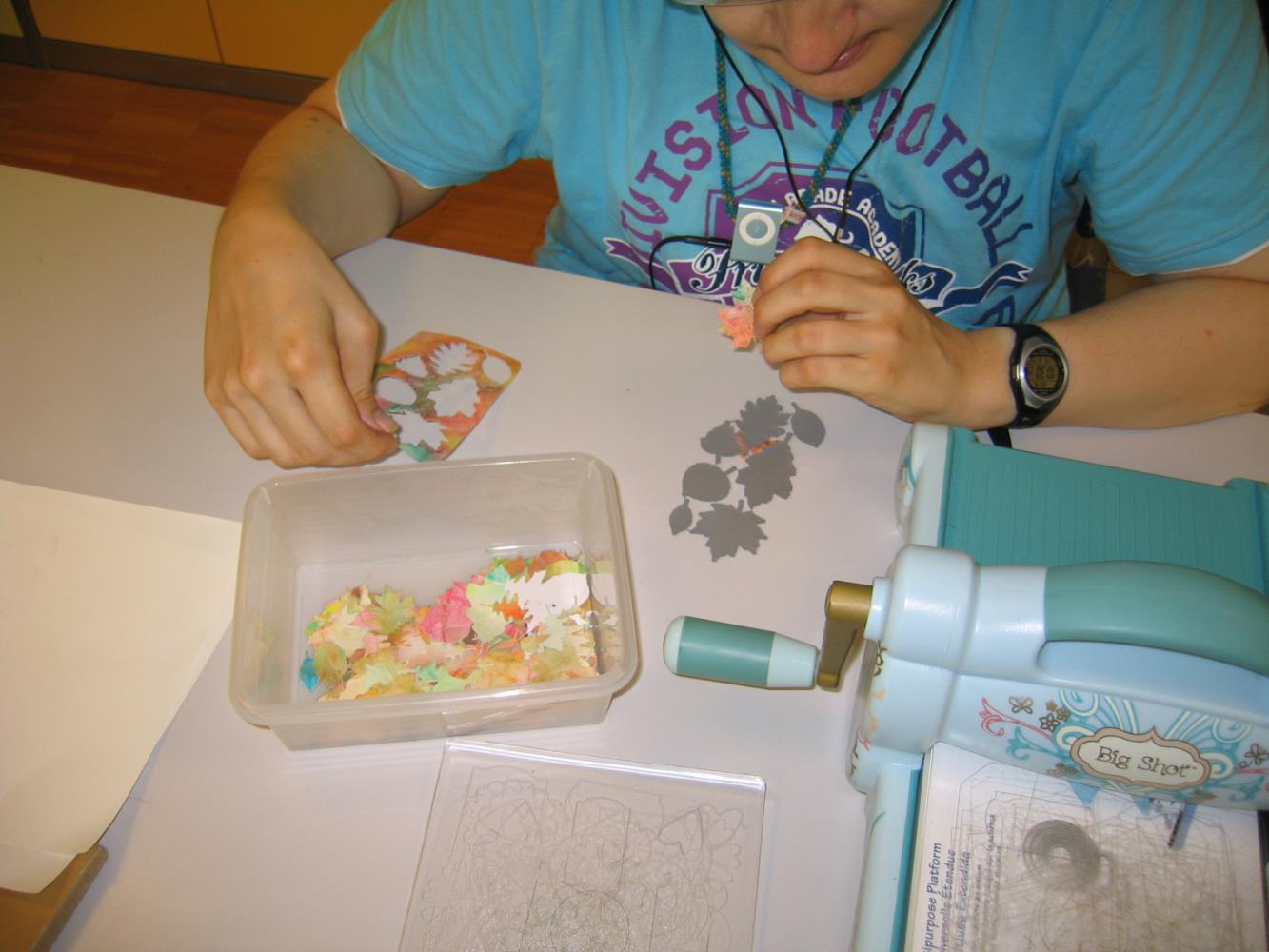 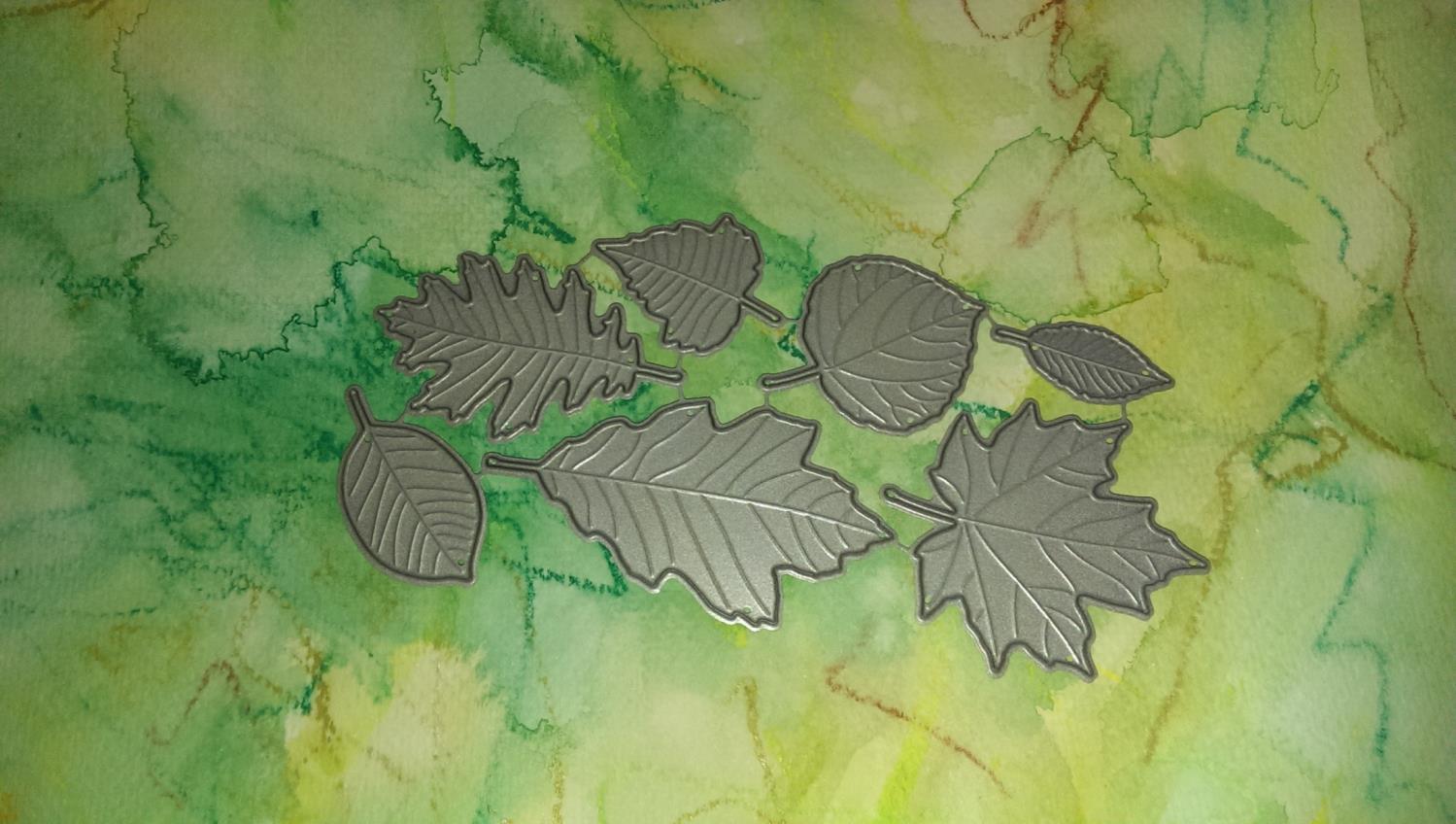 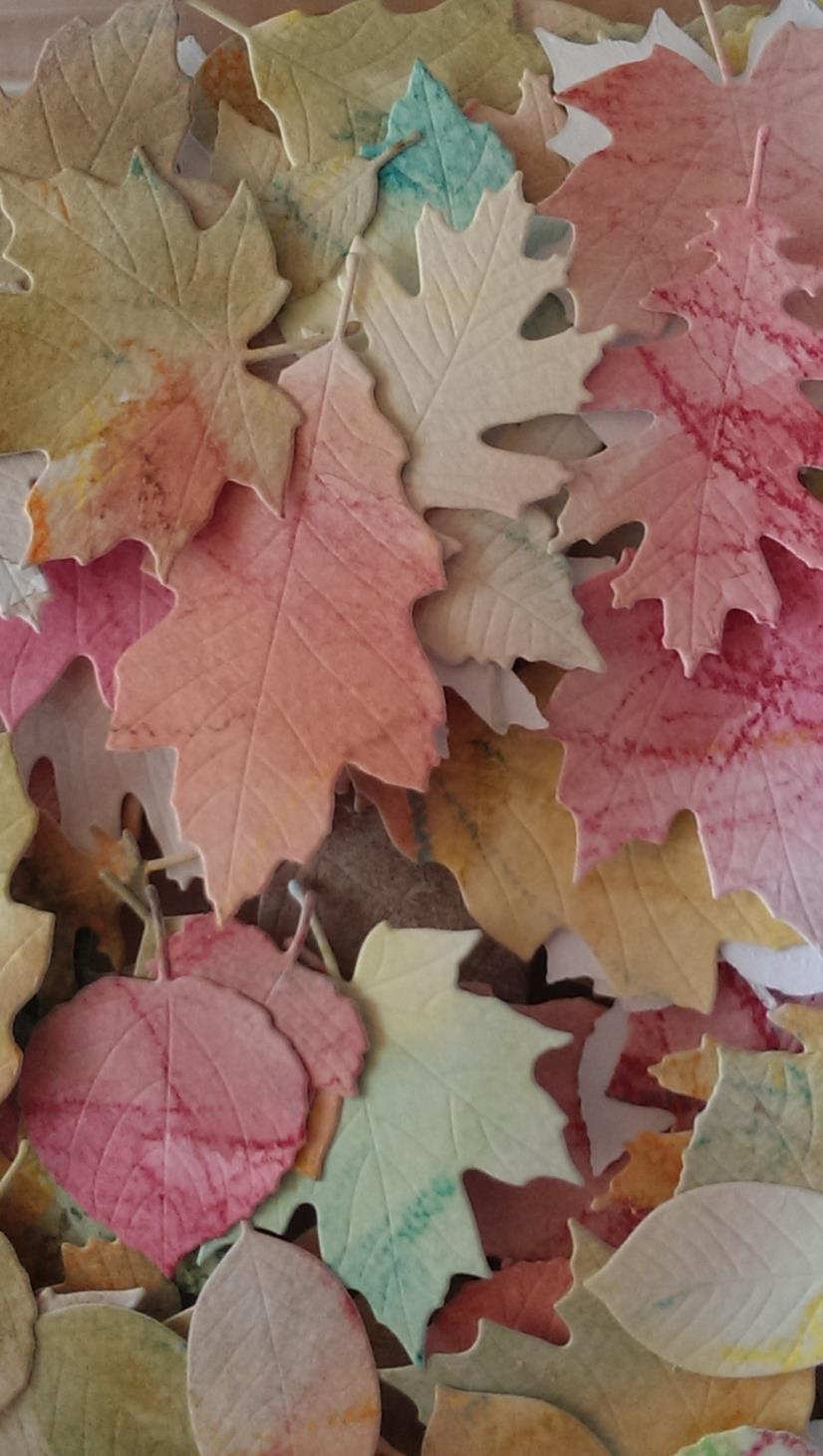 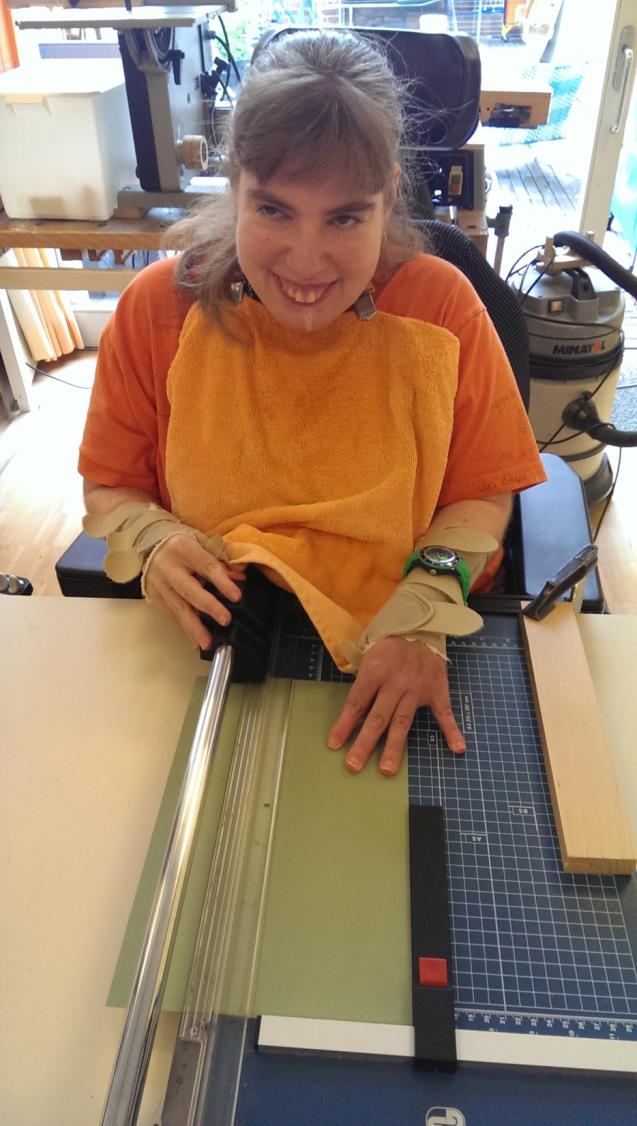 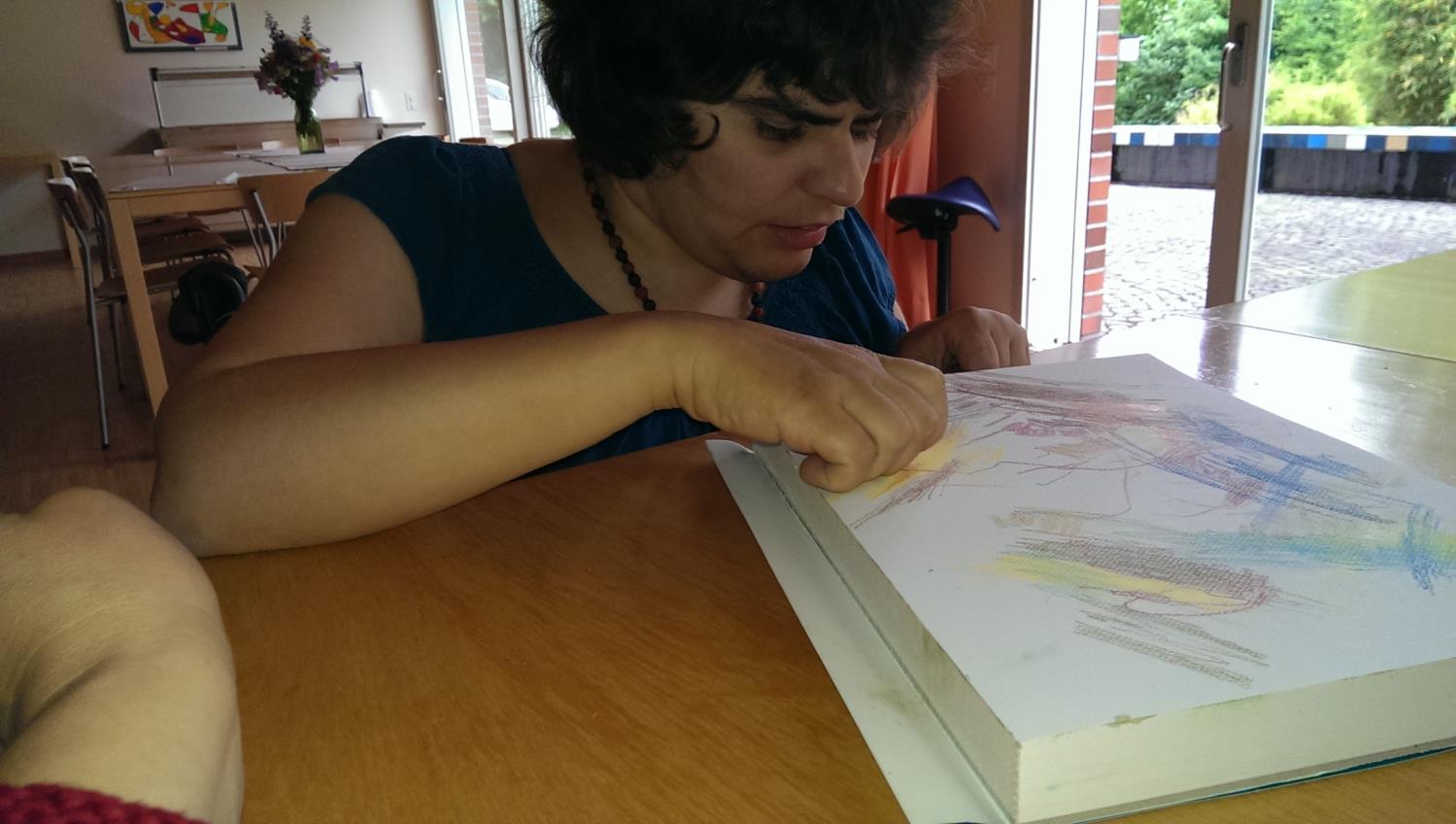 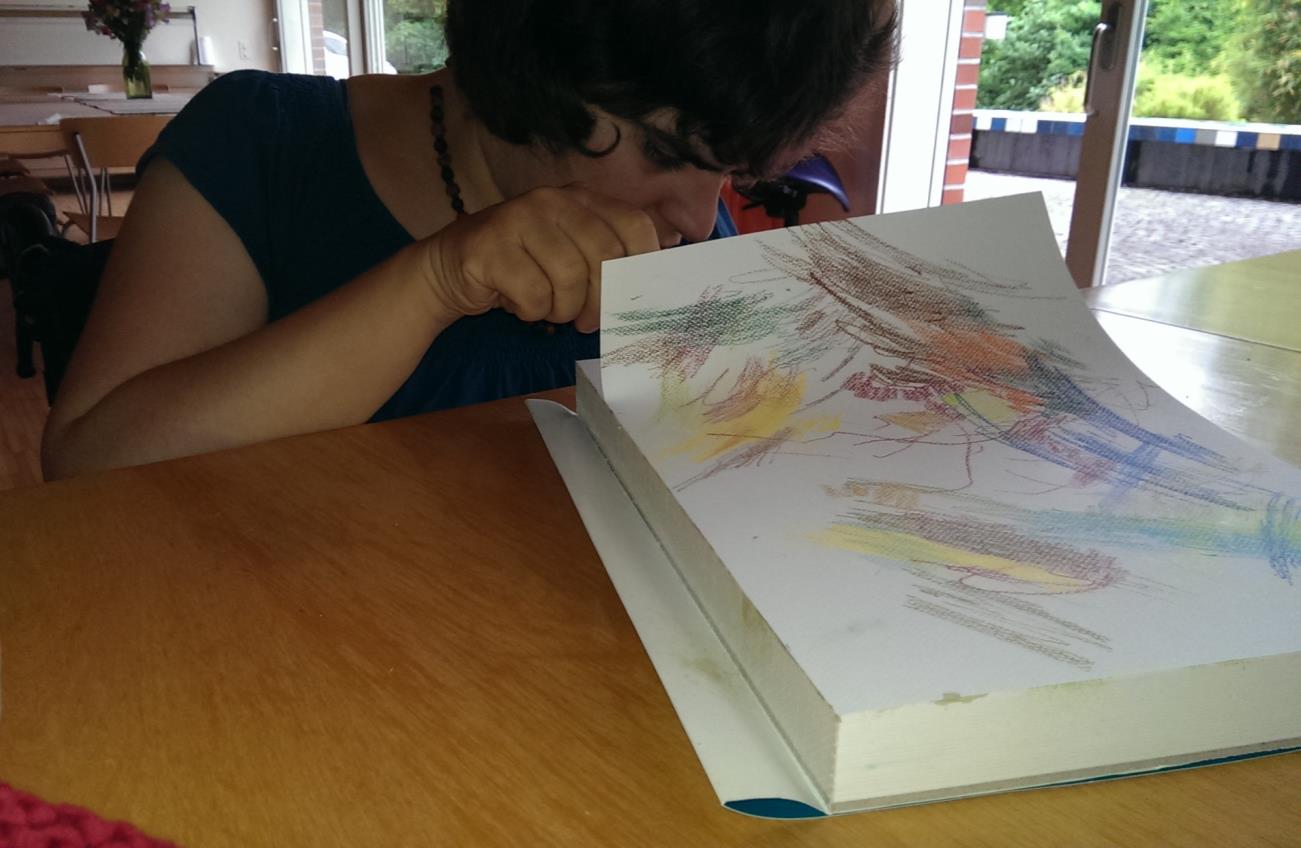 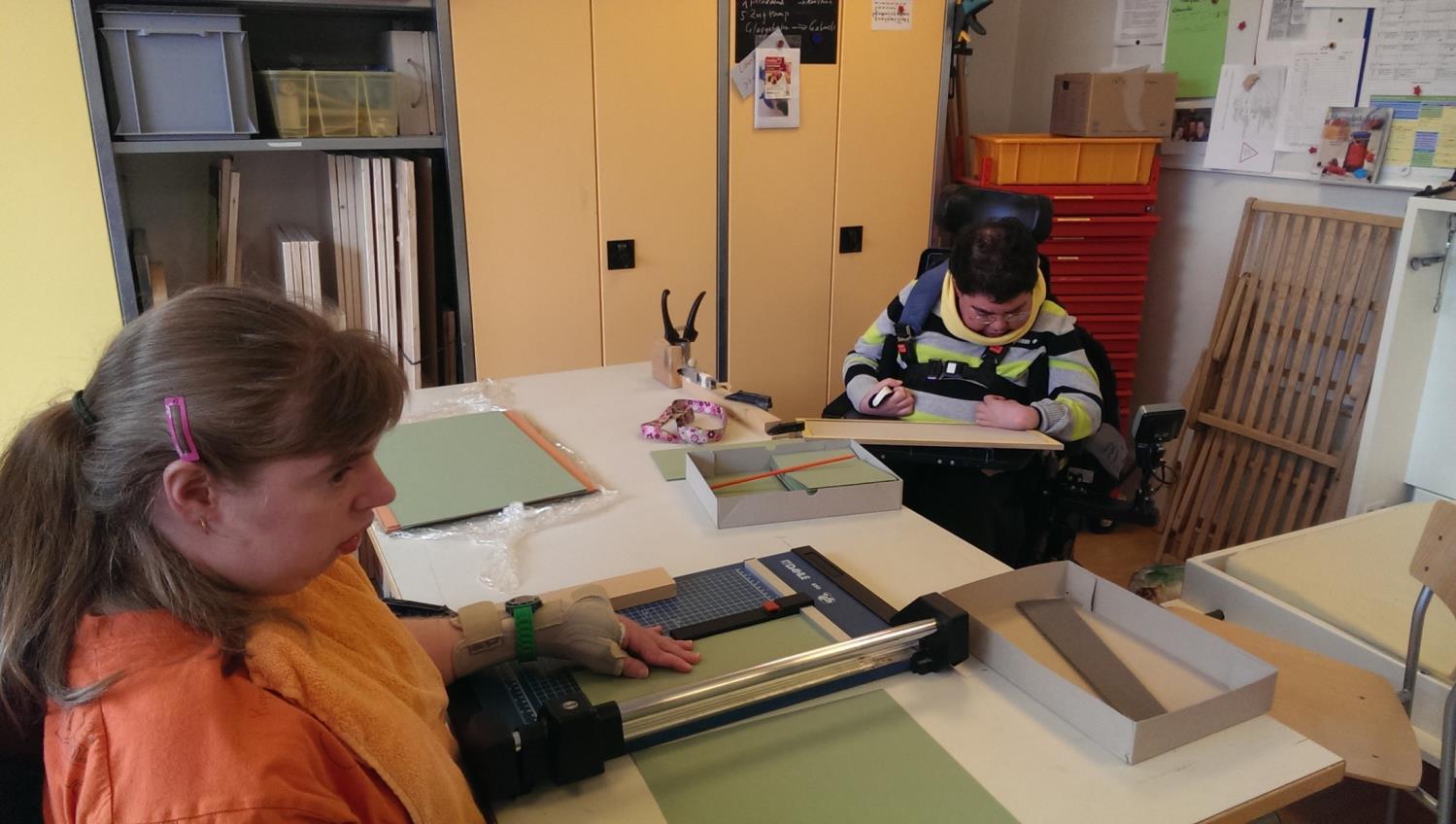 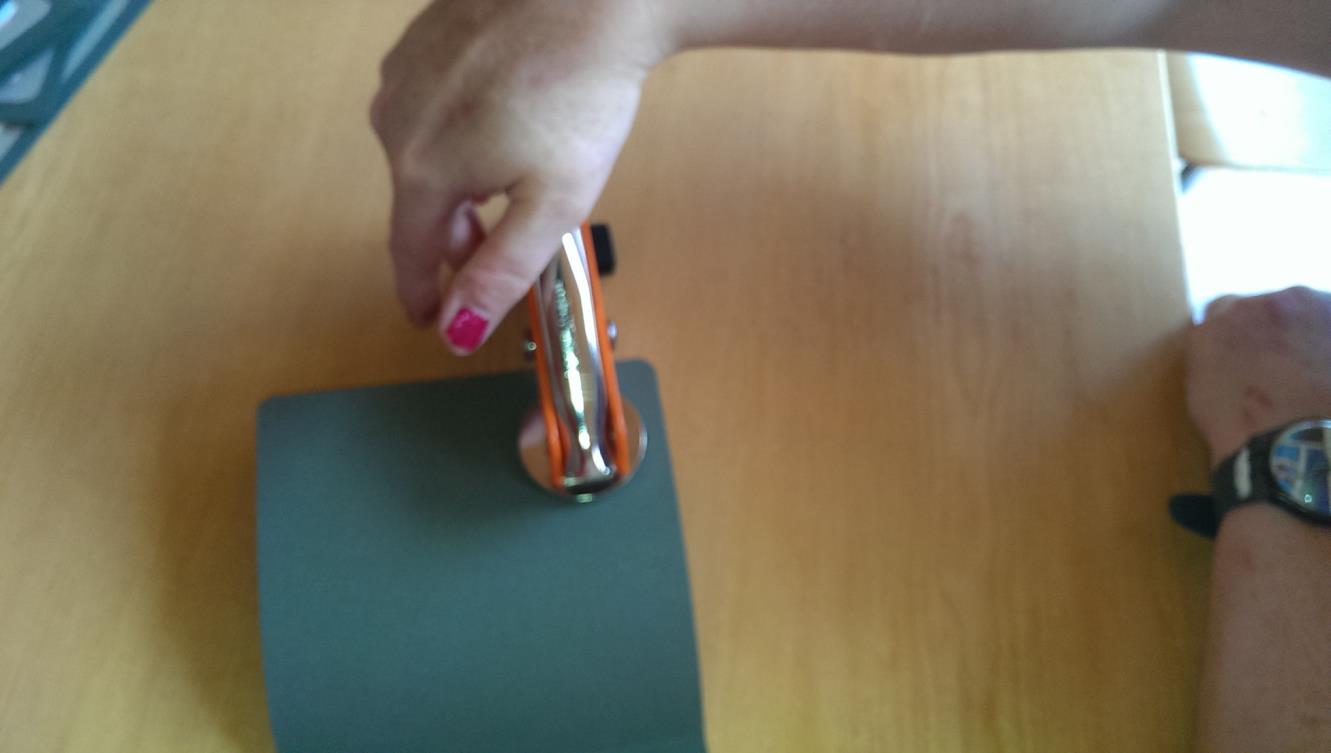 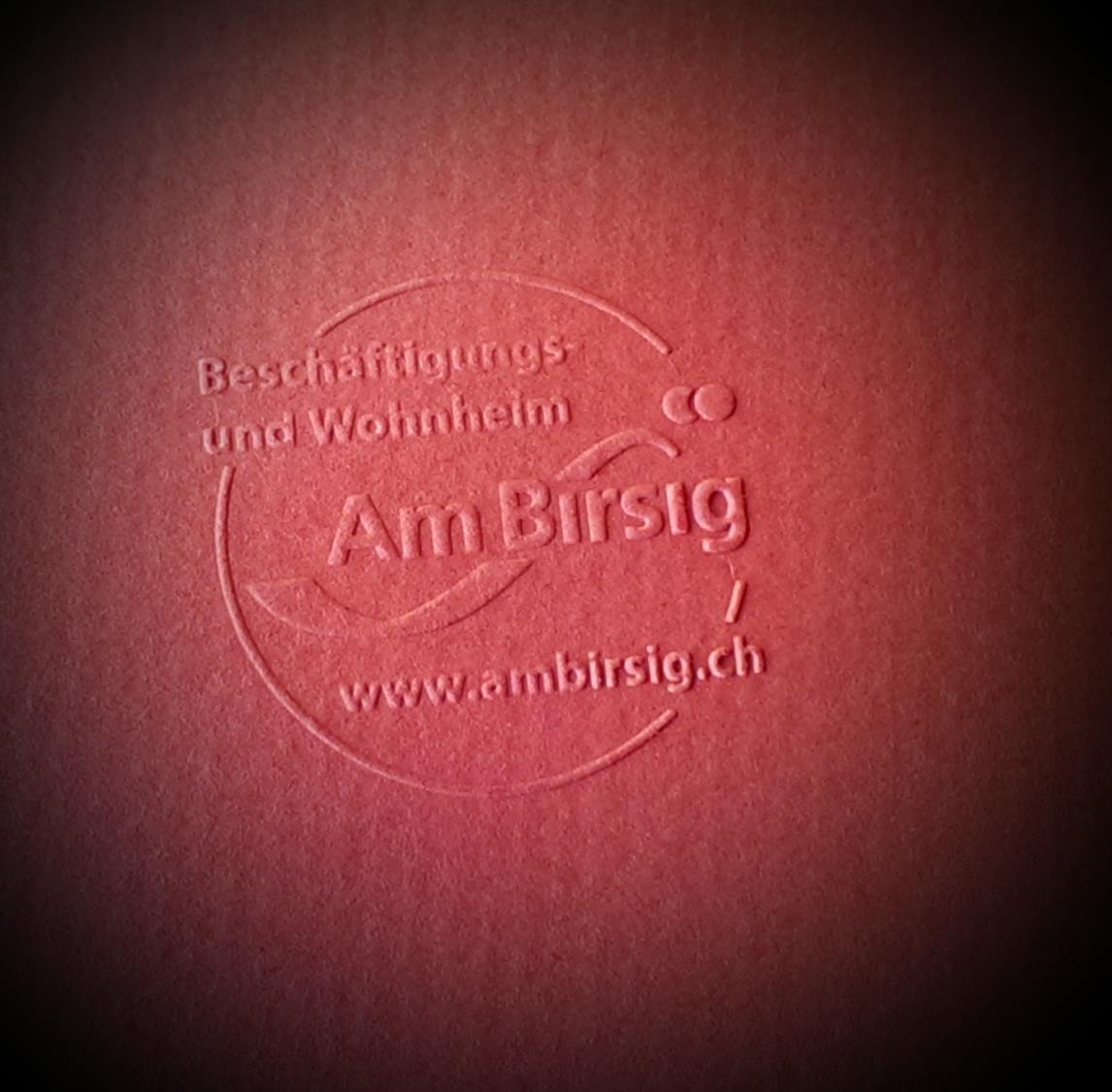 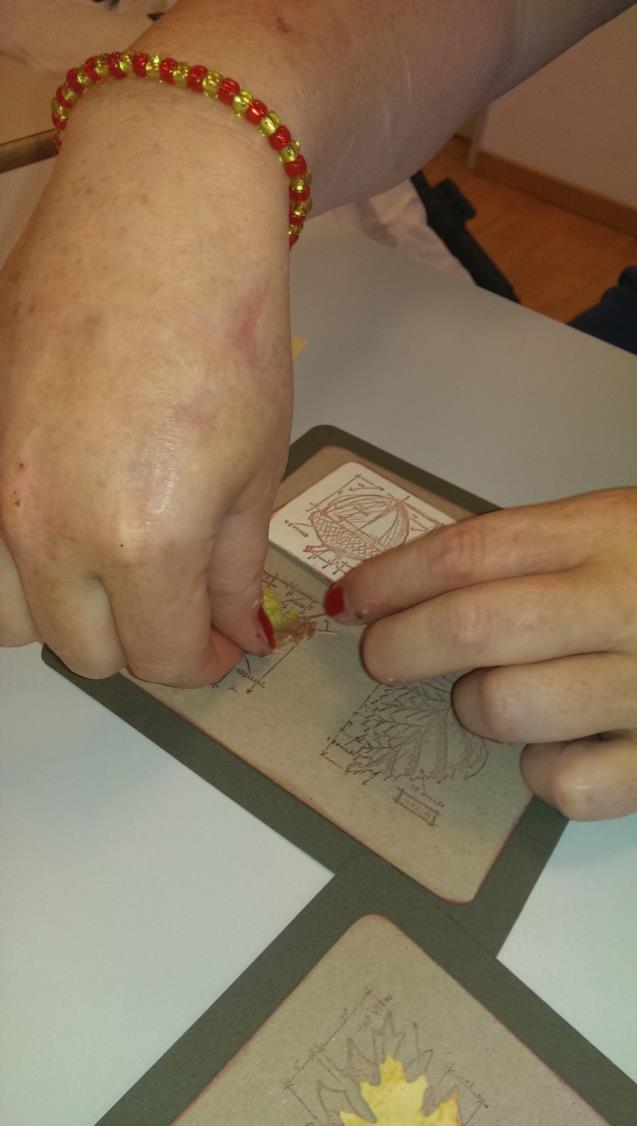 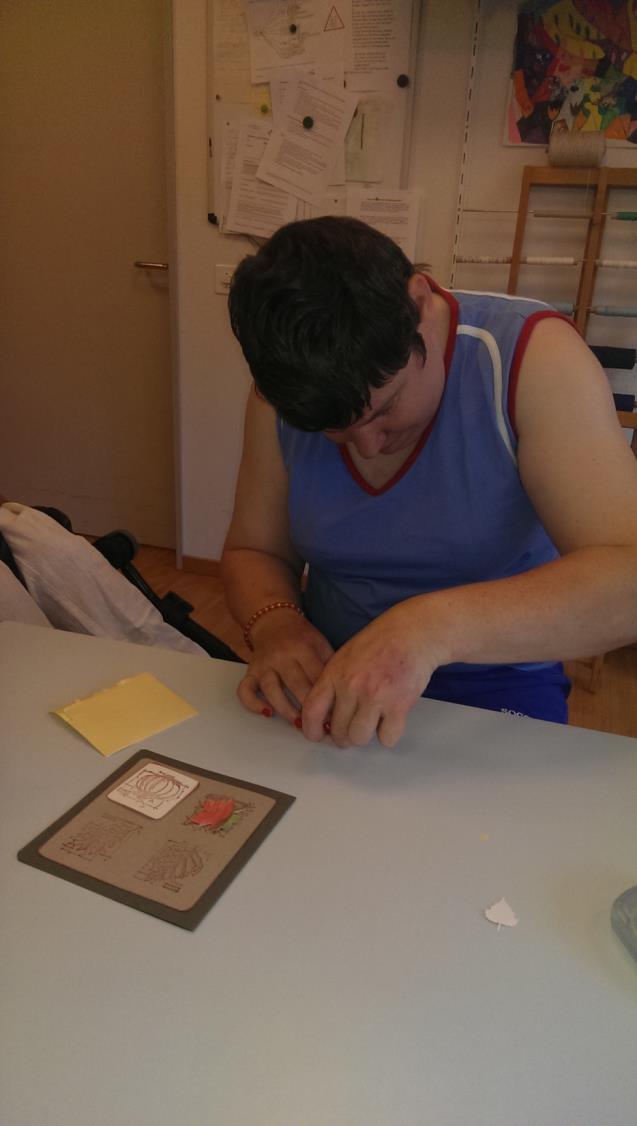 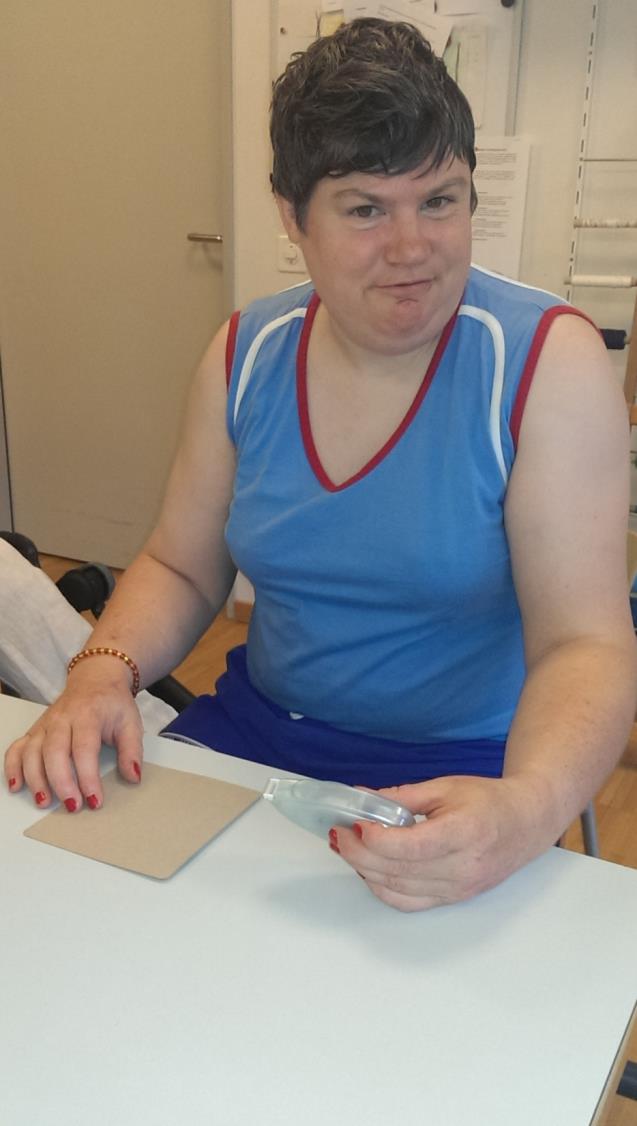 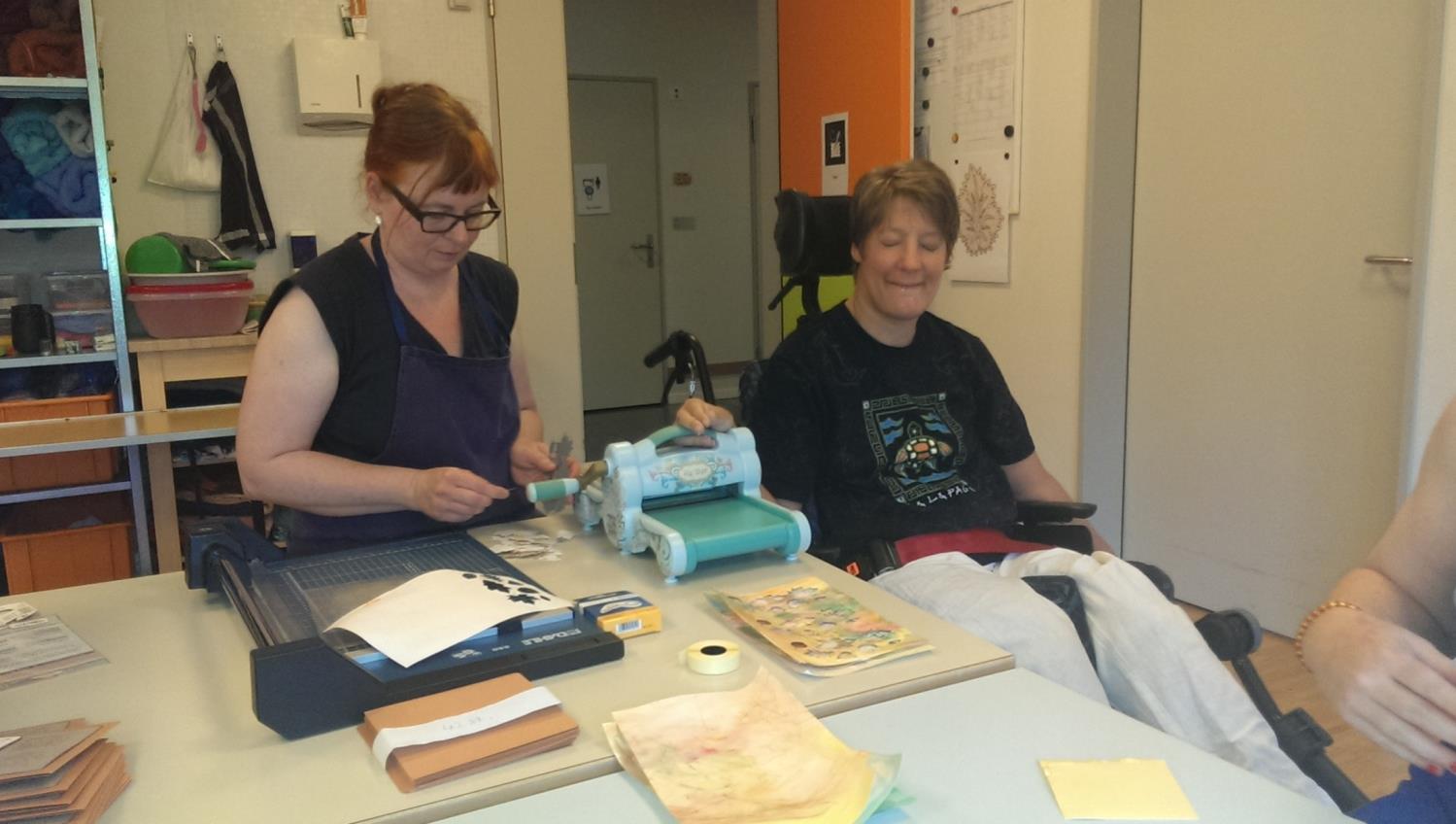 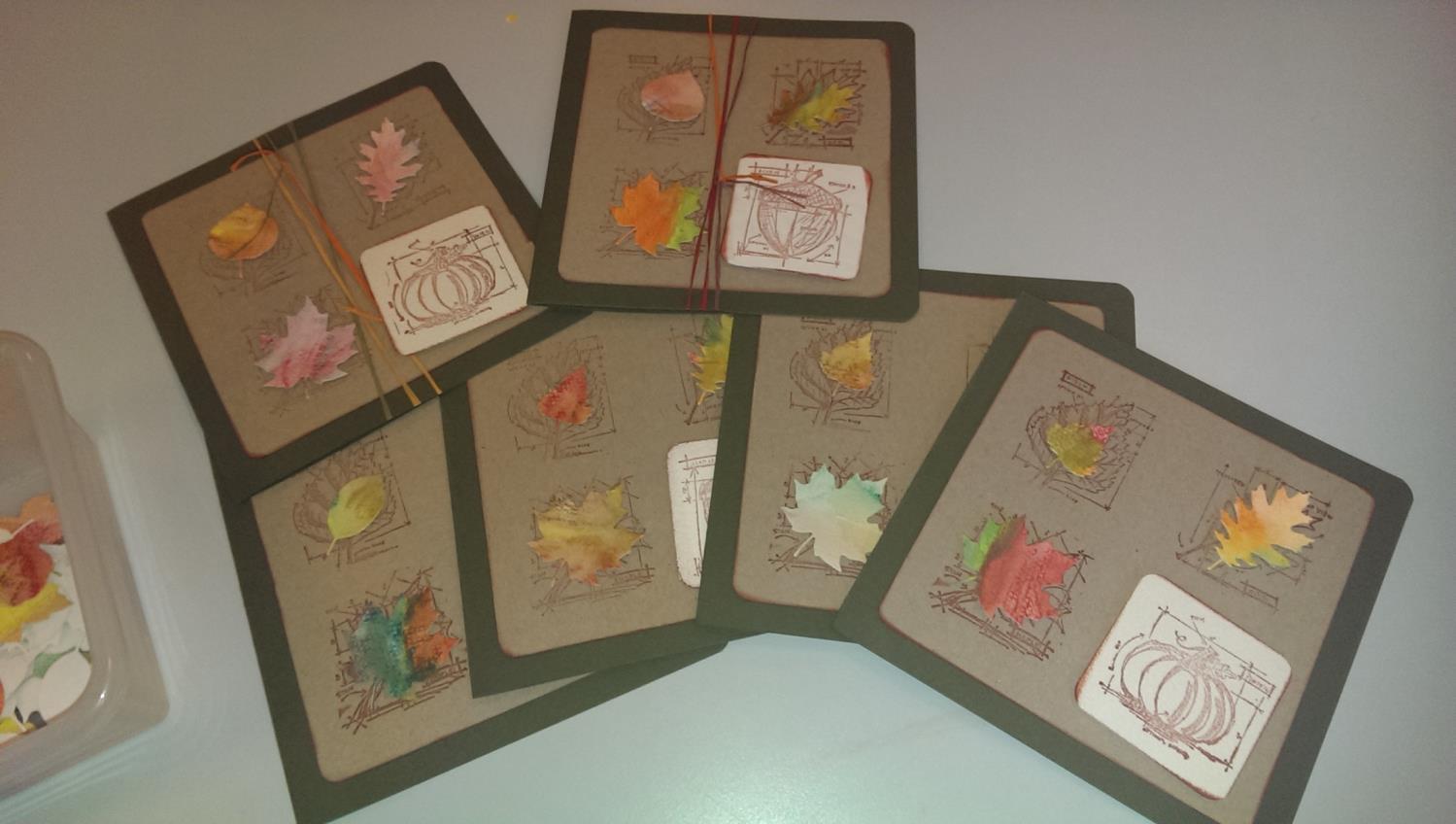 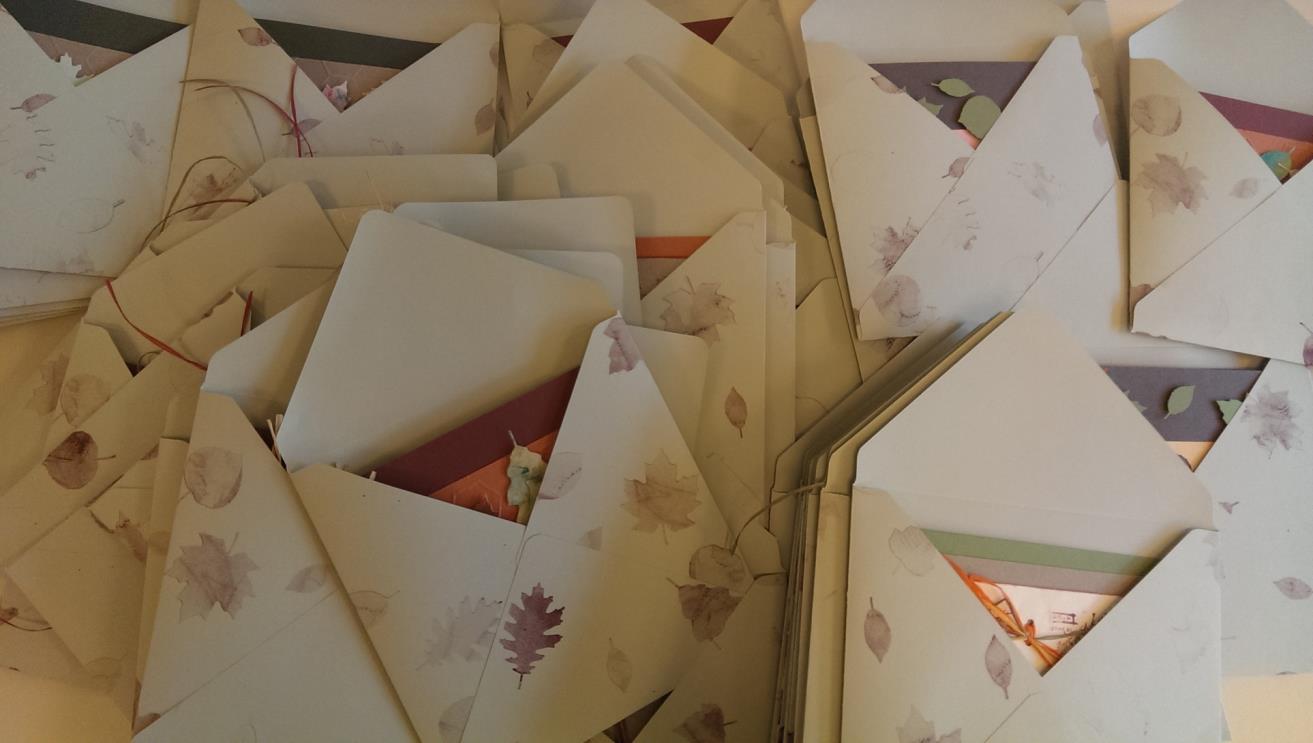 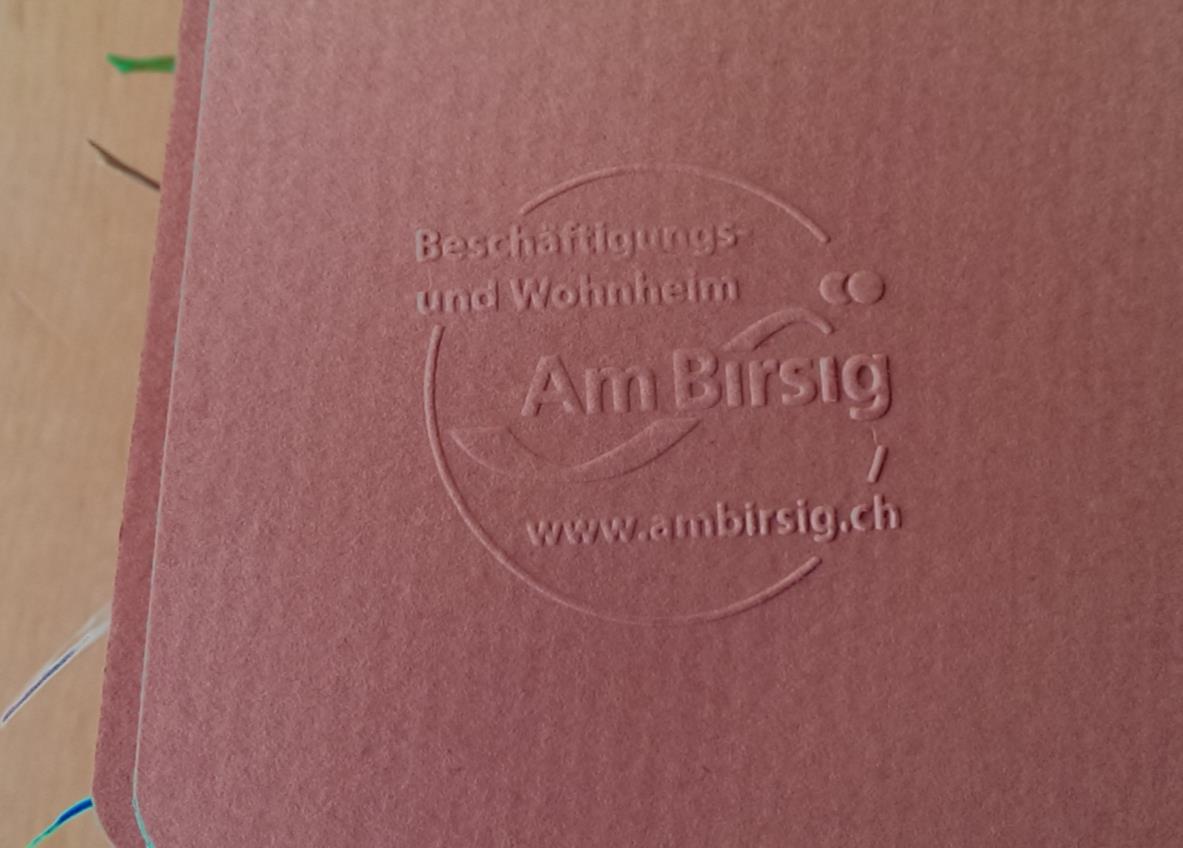 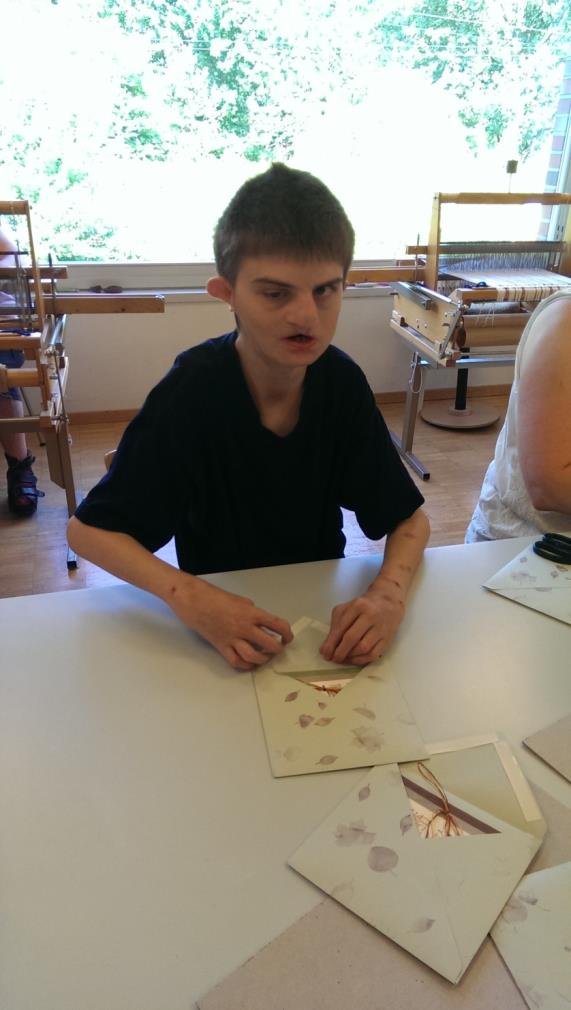 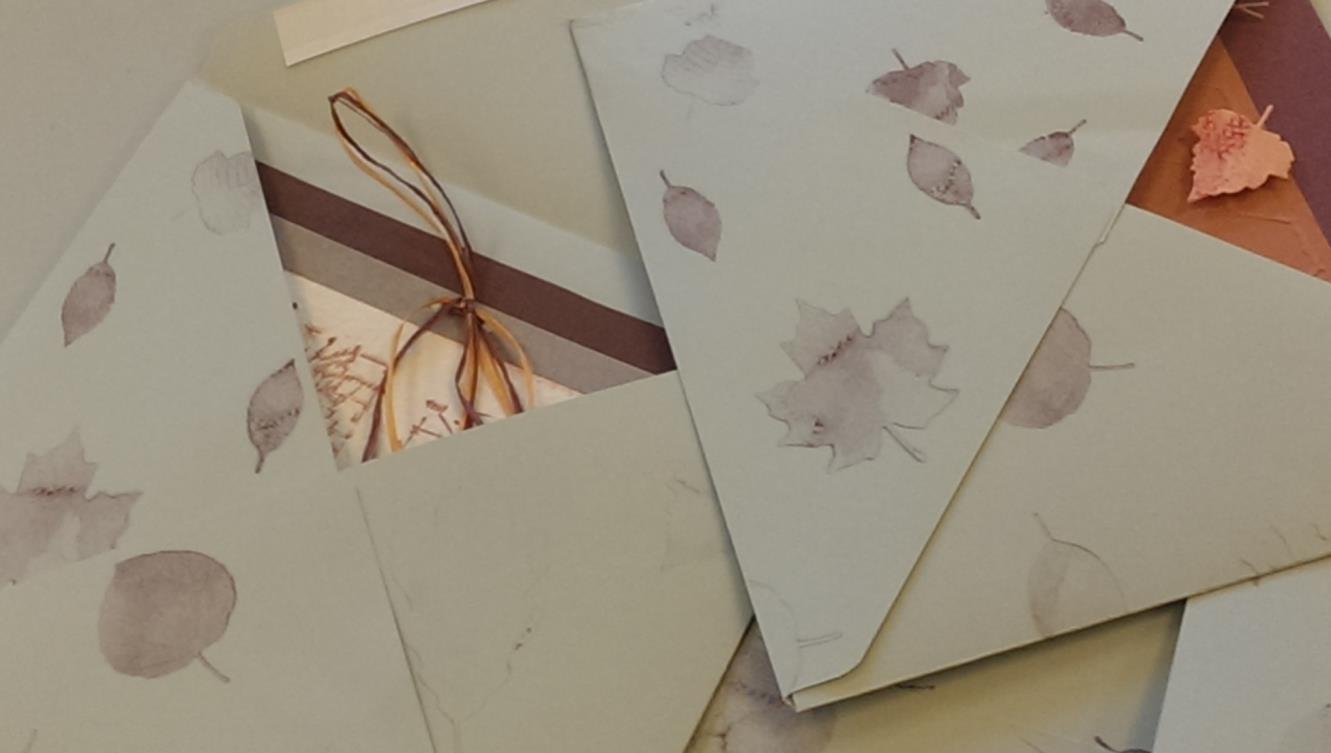 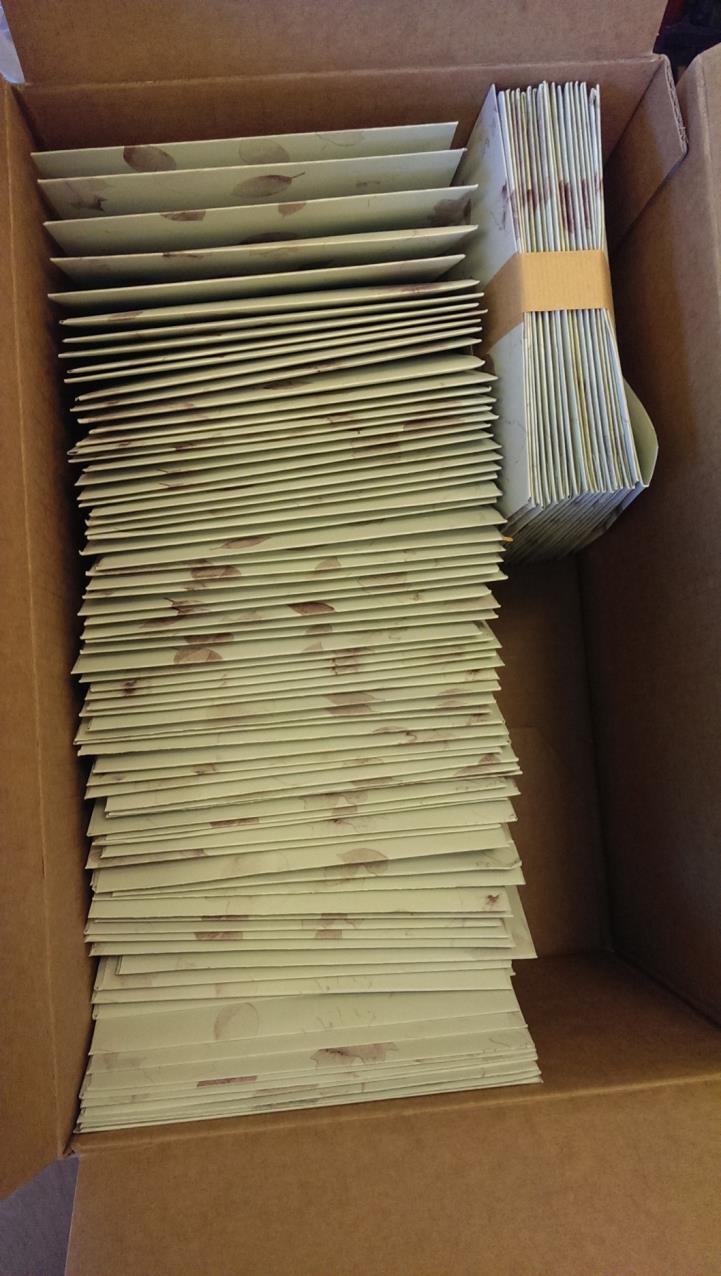 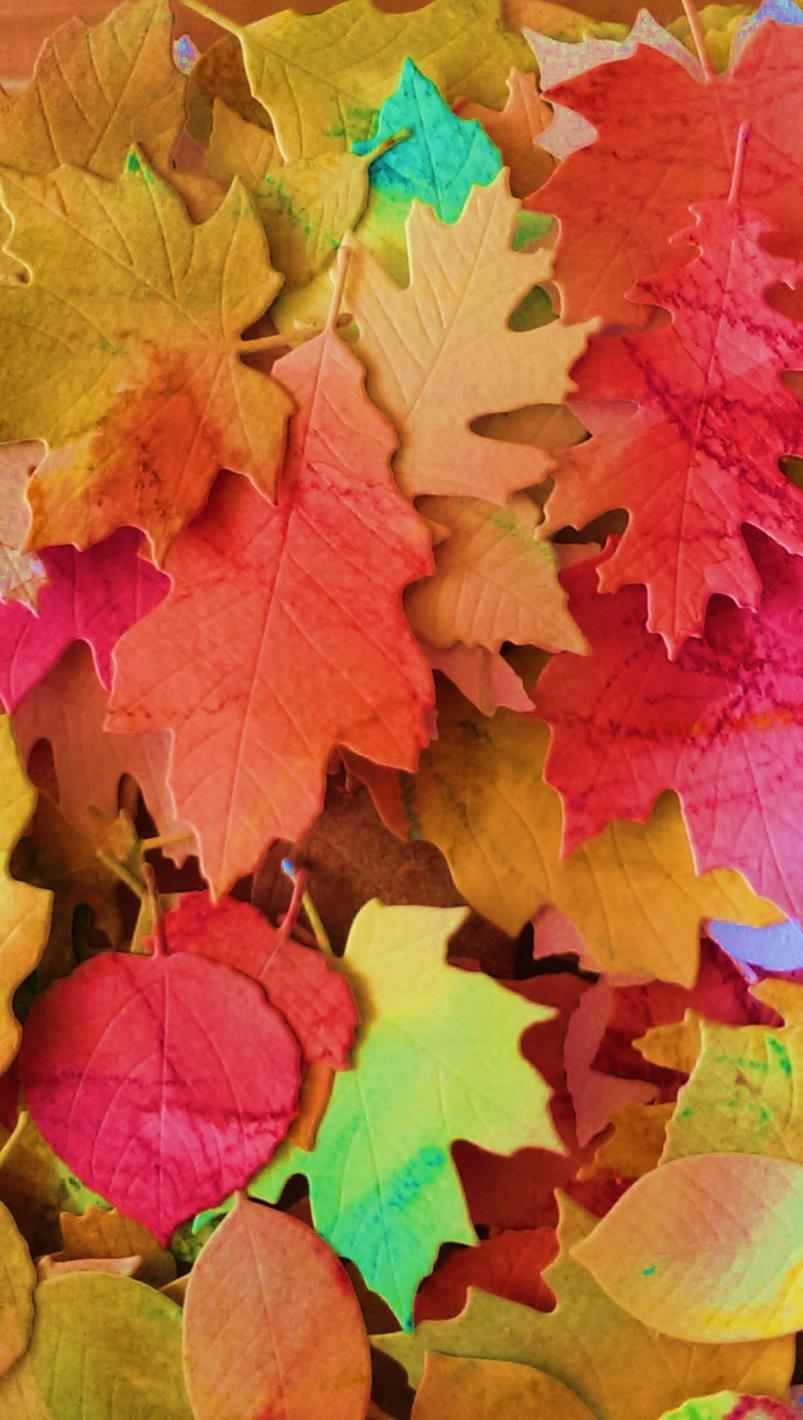 Herzlichen Dank für Ihr Vertrauen!
Diese Arbeit hat uns grossen Spass gemacht.
BewohnerInnen und MitarbeiterInnen des BWH 
«Am Birsig»